www.fryroad.org
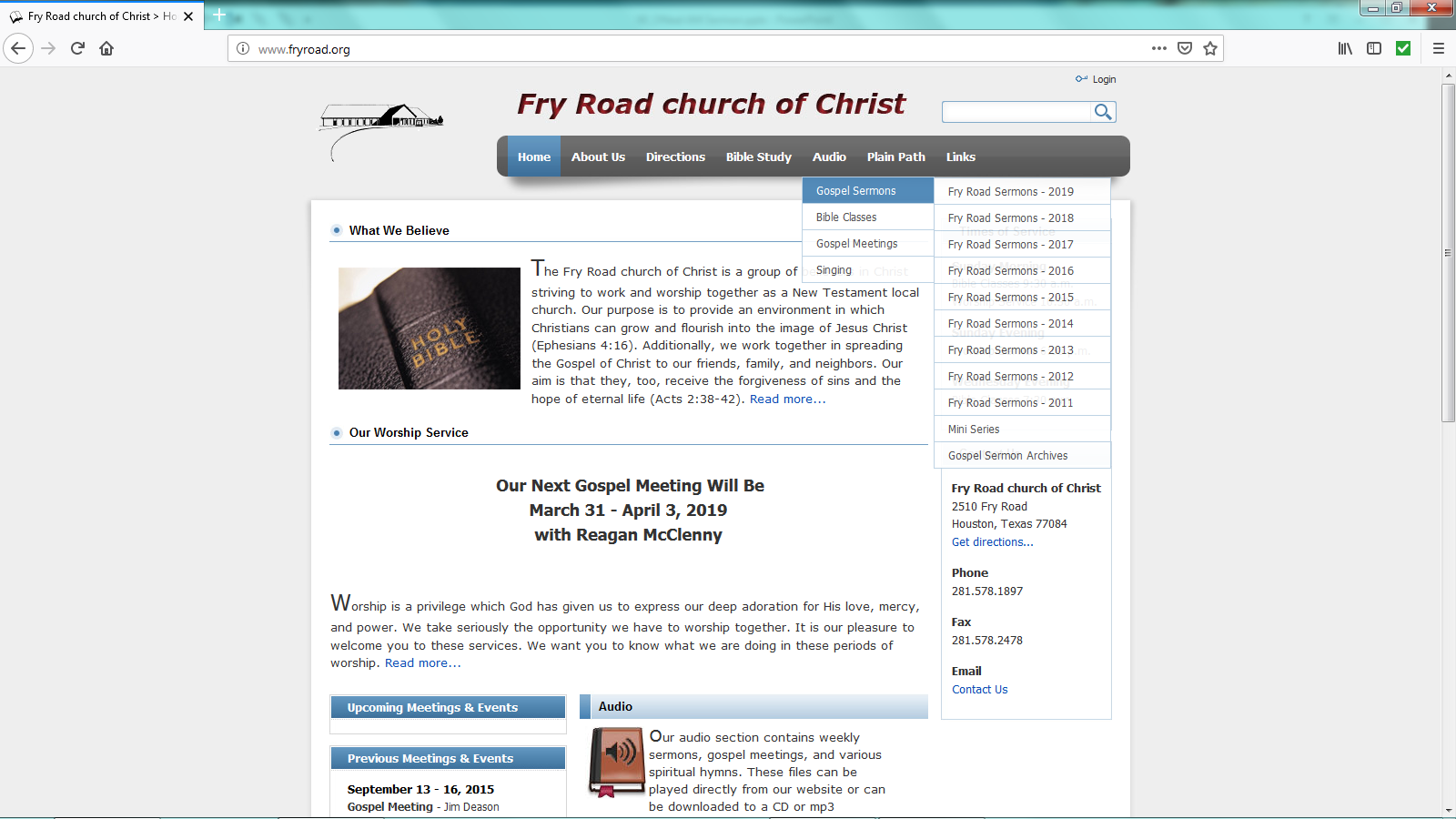 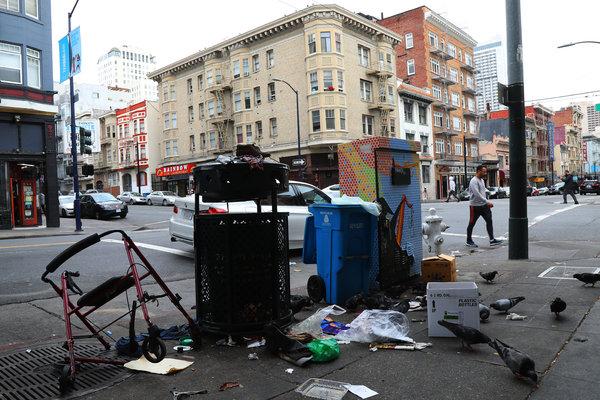 This WorldIs NotMy Home
This World Is Not My Home
Three questions worth asking:
If the world isn’t our home, then what is?
How might the world become our home?
Which home really is worth it?
Compartmentalization:
Spiritual
Values
(Devotion)
Recreation
Church
Diet
Medical
Friends
Spiritual  Values
(Devotion)
Spiritual  Values
(Devotion)
Recreation
Church
Politics
Diet
Medical
Friends
Compartmentalization:
Spiritual
Values
(Devotion)
Recreation
Church
Diet
Medical
Friends
This World Is Not My Home
Three questions worth asking:
If the world isn’t our home, then what is?
How might the world become our home?
Which home really is worth it?